1
More text information
free slides
Insert the Subtitle of Your Presentation
20 XX
20XX
https://www.freeppt7.com
CONTENT
STEP TEXT #1
Click here to add content, content to match the title, you can copy and paste directly, to select useful keyword entry.
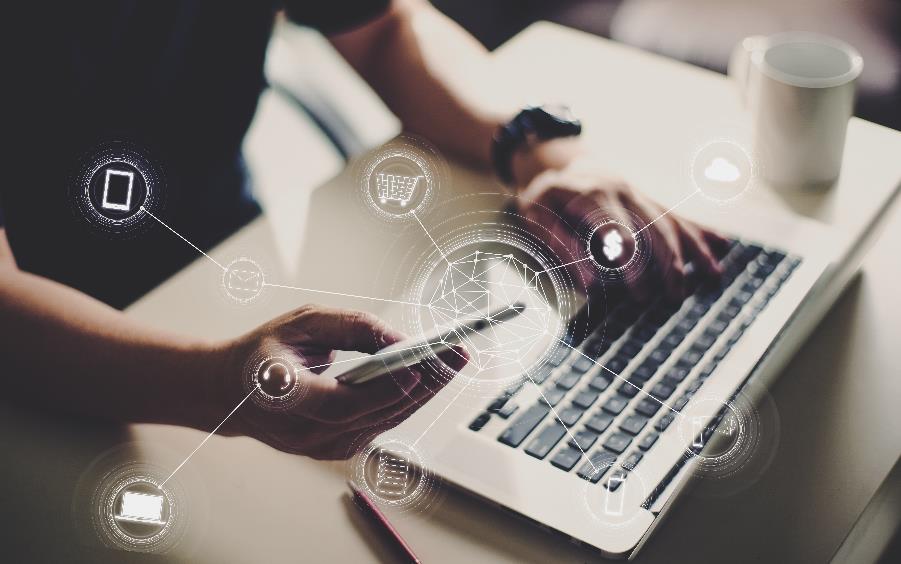 STEP TEXT #2
Click here to add content, content to match the title, you can copy and paste directly, to select useful keyword entry.
STEP TEXT #3
Click here to add content, content to match the title, you can copy and paste directly, to select useful keyword entry.
PART ONE
Click here to add content, content to match the title, you can copy and paste directly, to select useful keyword entry.
FREE
TEXT BLOCK & PHOTO
Click here to add content, content to match the title, you can copy and paste directly, to select useful keyword entry.Click here to add content, content to match the title, you can copy and paste directly, to select useful keyword entry.
READ MORE
19%
Lorem ipsum dolor sit amet, conseer adipiscing elit, sed y nibh euismod
1.590
9.981
Analytics Table
Analytics Table
Lorem ipsum dolor sit amet, consectetuer adipiscing elit, sed diam nonummy nibh euismod tincidunt ut laoreet dolore magna aliquam erat volutpat. Ut wisi enim ad minim veniam, quis nostrud exerci tation ullamcorper suscipit lobortis nisl ut aliquip ex ea commodo consequat. Duis autem vel
Lorem ipsum dolor sit amet, consectetuer adipiscing elit, sed diam nonummy nibh euismod tincidunt ut laoreet dolore magna aliquam erat volutpat. Ut wisi enim ad minim veniam, quis nostrud exerci tation ullamcorper suscipit lobortis nisl ut aliquip ex ea commodo consequat. Duis autem vel
87%
Lorem ipsum dolor sit amet, conseer adipiscing elit, sed diam nonummy nibh euismotincidunt ut laoreet dolore magna aliquam erat volutpat. Ut lobortis nisl ut
More info
More info
TITLE TEXT & PHOTO
DEMO INFORMATION
Lorem ipsum dolor sit amet, consectetur adipiscing elit, sed dolor sit amet, consectetur adipiscing do eiusmod tempor incididunt ut Voluptate velit esse cillum dolore eu fugiat nulla pariatur. Excepteur sint occaecat cupidatat non
Click here to add content, content to match the title, you can copy and paste directly, to select useful keyword entry. 

Magna aliqua. Ut enim ad minim veniam, quis nostrud exercitation ullamco laboris nisi minim veniam ut  ex ea

Voluptate velit esse cillum dolore eu fugiat nulla pariur. Excepteur sint occaecat laboris nisi ut aliquip cupidatat
READ MORE
TITLE TEXT & LIST
Click here to add content, content to match the title, you can copy and paste directly, to select useful keyword entry.liqua. Ut enim ad minim veniam, quis nostrud commodo voluptate velit esse cillum dolore eu fugiat nulla pariatur. Excepteur sint occaecat cupidatat non proident, sunt in doloremque laudantium, Click here to add content, content to match the title, you can copy and paste directly, to select useful keyword entry.liqua. Ut enim ad minim veniam, quis
1,950
780
990
2,030
PROJECT
NEW YORK
PROJECT
DUBAI
PROJECT
LONDON
PROJECT
TOKYO
7
PPT模板 http://www.1ppt.com/moban/
AGENDA
INFO
Lorem ipsum dolor sit amet, consectetur adipiscing elit, sed do eiusmod tempor amet, consectetur incididunt ut labore et dolore
Lorem ipsum dolor sit amet, consectetur adipiscing elit, sed do eiusmod tempor amet, consectetur incididunt ut labore et dolore
Lorem ipsum dolor sit amet, consectetur adipiscing elit, sed do eiusmod tempor amet, consectetur incididunt ut labore et dolore
Lorem ipsum dolor sit amet, consectetur adipiscing elit, sed do eiusmod tempor amet, consectetur incididunt ut labore et dolore
15:00
16:30
17:00
18:45
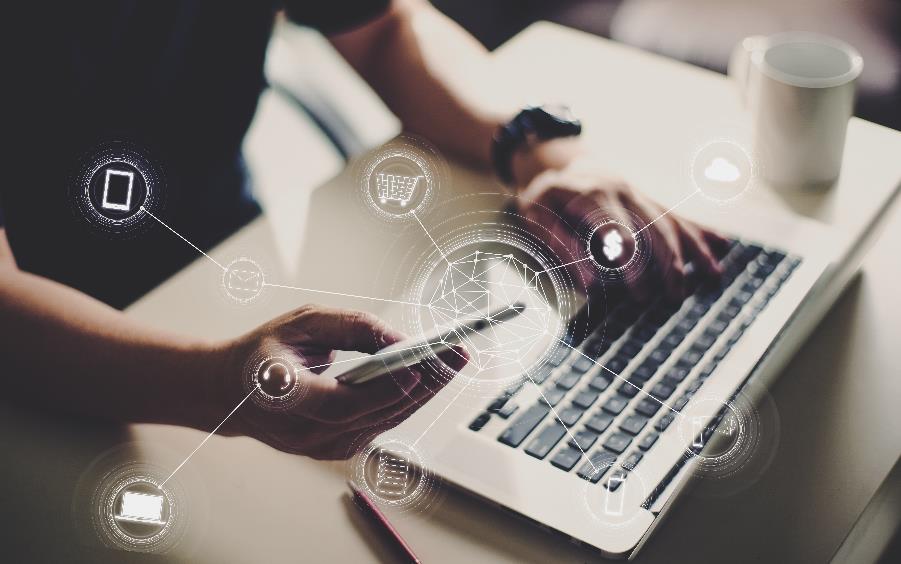 PART TWO
Click here to add content, content to match the title, you can copy and paste directly, to select useful keyword entry.
FREE
TEXT PHOTO & LIST
.01
.02
.03
.04
TITLE TEXT
TITLE TEXT
TITLE TEXT
TITLE TEXT
Lorem ipsum dolor sit amet, consectetur aliqua. Ut enim ad
Lorem ipsum dolor sit amet, consectetur aliqua. Ut enim ad
Lorem ipsum dolor sit amet, consectetur aliqua. Ut enim ad
Lorem ipsum dolor sit amet, consectetur aliqua. Ut enim ad
TITLE TEXT
& TIMELINE
Click here to add content, content to match the title, you can copy and paste directly, to select useful keyword entry.liqua. Ut enim ad minim veniam, quis nostrd exercitation ullamco laboris nisi ut aliquip ex ea commodo consequat. Duis aute ir dolore eu fugiat nulla pariatur. exercitation ullamco laboris nisi ut aliquip ex ea commodo consequat
2020
2021
2022
20XX
Lorem ipsum dolor sit amet, consectetur adipiscing elit, sed do eiusmod tempor incididunt
Lorem ipsum dolor sit amet, consectetur adipiscing elit, sed do eiusmod tempor incididunt
Lorem ipsum dolor sit amet, consectetur adipiscing elit, sed do eiusmod tempor incididunt
Lorem ipsum dolor sit amet, consectetur adipiscing elit, sed do eiusmod tempor incididunt
11
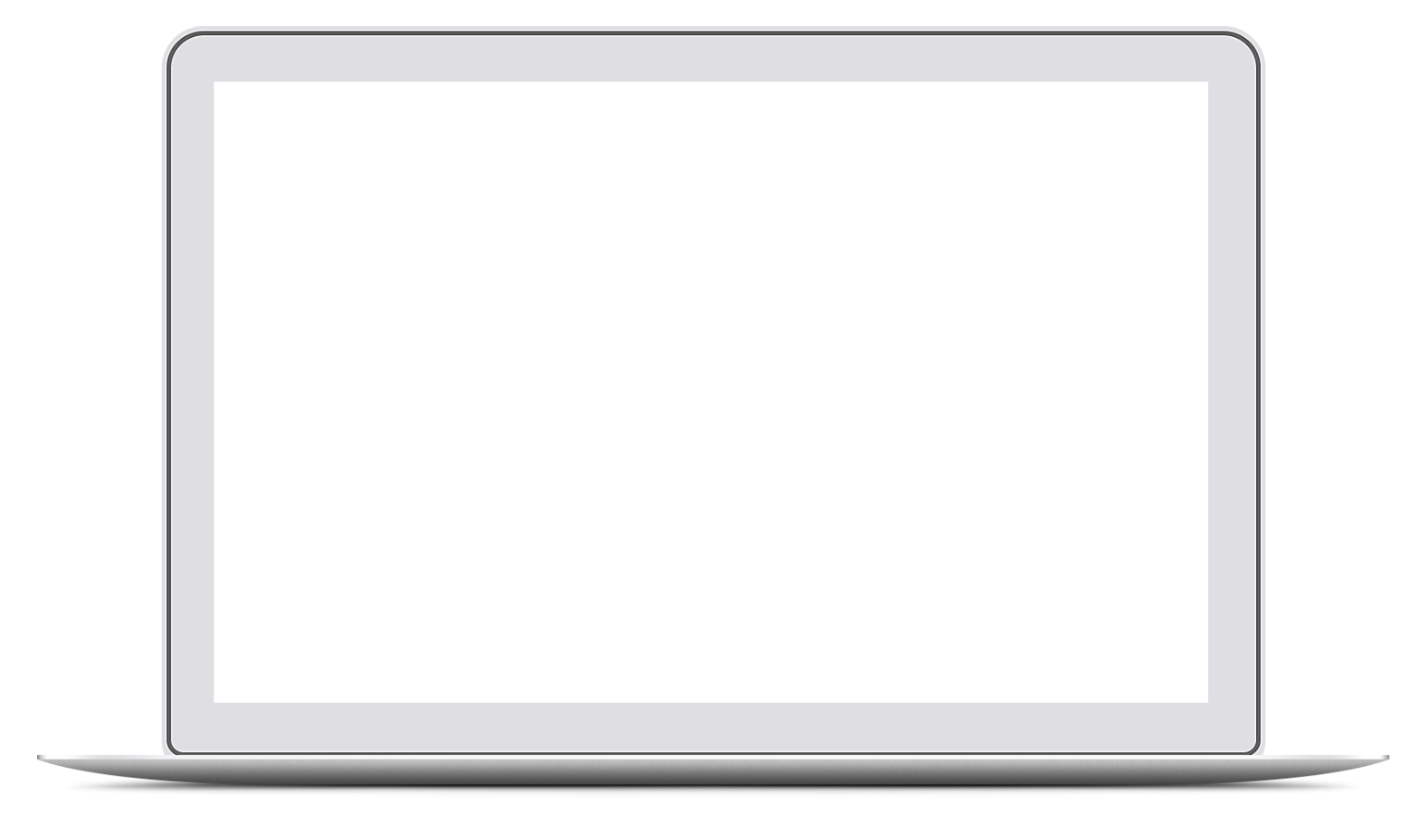 TITLE TEXT & MOCKUP
Click here to add content, content to match the title, you can copy and paste directly, to select useful keyword entry.Click here to add content, content to match the title, you can copy and paste directly, to select useful keyword entry. dolore eu fugiat nulla pariatur. Excepteur sint occaecat quae ab illo inventore veritatis et quasi architecto beatae vitae dicta sunt
Marketing Plan #1
Marketing Plan #2
Marketing Plan #3
TITLE TEXT & MOCKUP
STEP #2
STEP #1
PART THREE
Click here to add content, content to match the title, you can copy and paste directly, to select useful keyword entry.
FREE
15
PROJECT #1
PROJECT #2
PROJECT #3
Click here to add content, content to match the title, you can copy and paste directly, to select useful keyword entry.liqua. exercitation ullamco laboris nisi ut aliquip
Click here to add content, content to match the title, you can copy and paste directly, to select useful keyword entry.liqua. exercitation ullamco laboris nisi ut aliquip
Click here to add content, content to match the title, you can copy and paste directly, to select useful keyword entry.liqua. exercitation ullamco laboris nisi ut aliquip
TITLE TEXT & PHOTO
DEMO INFORMATION
Lorem ipsum dolor sit amet, consectetur adipiscing elit, sed dolor sit amet, consectetur adipiscing do eiusmod tempor incididunt ut
Click here to add content, content to match the title, you can copy and paste directly, to select useful keyword entry.liqua. Ut enim ad minim veniam, quis nostrud exercitation ullamco laboris nisi ut aliquip ex ea commodo voluptate velit esse cillum dolore eu fugiat nulla pariatur. Excepteur sint occaecat cupidatat non proident, sunt in doloremque laudantium, totam rem aperiam, eaque ipsa quae ab illo inventore veritatis et quasi architecto
CONTACT
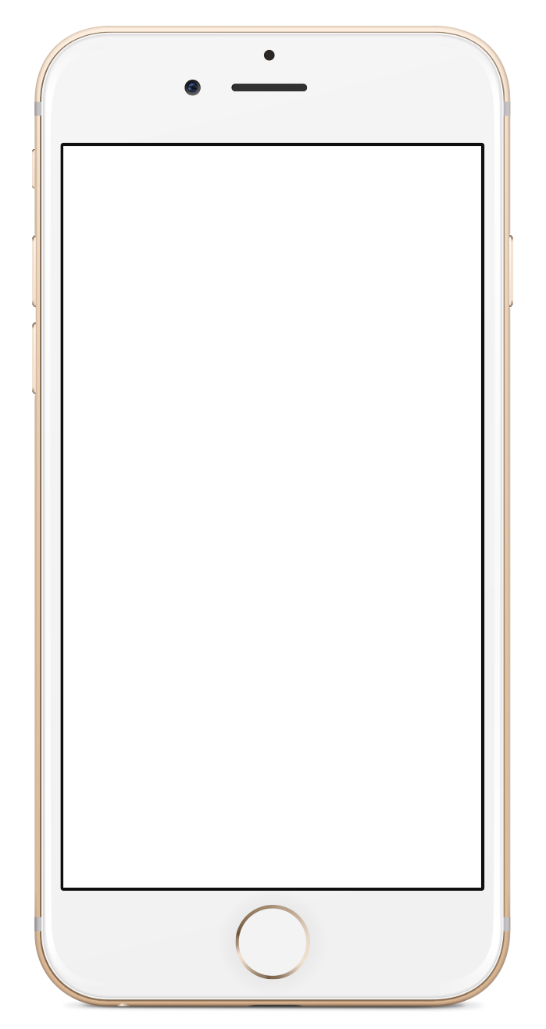 TITLE TEXT & MOCKUP
Click here to add content, content to match the title, you can copy and paste directly, to select useful keyword entry.liqua. Ut enim ad minim veniam, quis nostrud commodo voluptate velit esse cillum dolore eu fugiat nulla pariatur. Excepteur sint occaecat cupidatat non proident, sunt in doloremque laudantium, totam rem
READ MORE
17
01
02
03
18
STEP
STEP
STEP
Information
Lorem ipsum dolor sit amet, consectetuer adipiscing elit, sed diam nonummy nibh magna aliquam erat volutpat. Ut wisi enim ad mini veniam, quis nostrud exerci tation ullamcorper suscipit lobortis nisl ut aliquip
Information
Lorem ipsum dolor sit amet, consectetuer adipiscing elit, sed diam nonummy nibh magna aliquam erat volutpat. Ut wisi enim ad mini veniam, quis nostrud exerci tation ullamcorper suscipit lobortis nisl ut aliquip
Method
Information
Lorem ipsum dolor sit amet, consectetuer adipiscing elit, sed diam nonummy nibh magna enim ad mini veniam, quis strud exerci tation ullamcorper scipit lobortis nisl ut aliquip
PART FOUR
Click here to add content, content to match the title, you can copy and paste directly, to select useful keyword entry.
FREE
Web Design
Social media marketing
E-commerce
Powerpoint and Keynote presentation template
Minimal & Clean web design
Minimal & Clean web design
Minimal & Clean web design
Minimal & Clean web design
4%
23%
9%
Analytics 20XX
12%
18%
TITLE TEXT & PHOTO
.01
.02
Click here to add content, content to match the title, you can copy and paste directly, to select useful keyword entry.liqua. Ut enim ad minim veniam, quis nostrud exercitation ullamco laboris nisi ut
Click here to add content, content to match the title, you can copy and paste directly, to select useful keyword entry.liqua. Ut enim ad minim veniam, quis nostrud exercitation ullamco laboris nisi ut
22
TITLE TEXT
Strengths
Weaknesses
Lorem ipsum dolor sit amet, consectetuer adipiscing elit, sed diam nonummy nibh magna aliquam erat volutpat. Ut wisi enim ad mini veniam, quis nostrud exerci tation ullamcorper suscipit lobortis nisl ut aliquip
Lorem ipsum dolor sit amet, consectetuer adipiscing elit, sed diam nonummy nibh magna aliquam erat volutpat. Ut wisi enim ad mini veniam, quis nostrud exerci tation ullamcorper suscipit lobortis nisl ut aliquip
SWOT
Threats
Opportunities
Lorem ipsum dolor sit amet, consectetuer adipiscing elit, sed diam nonummy nibh magna aliquam erat volutpat. Ut wisi enim ad mini veniam, quis nostrud exerci tation ullamcorper suscipit lobortis nisl ut aliquip
Lorem ipsum dolor sit amet, consectetuer adipiscing elit, sed diam nonummy nibh magna aliquam erat volutpat. Ut wisi enim ad mini veniam, quis nostrud exerci tation ullamcorper suscipit lobortis nisl ut aliquip
CONTACT
US
Click here to add content, content to match the title, you can copy and paste directly, to select useful keyword entry.liqua. Ut enim ad minim veniam, quis nostrud exercitation ullamco laboris nisi ut
More text information
THANKS
Click here to add content, content to match the title, you can copy and paste directly, to select useful keyword entry.
20 XX
20XX
https://www.freeppt7.com
Please follow us for more information:
https://www.jpppt.com/ 
www.freeppt7.com
Pics: www.Pixabay.com
If you liked the presentation and want to thank, you can follow me on social networks 
https://www.instagram.com/slidesfree/ 

https://www.facebook.com/freeppt7/

https://www.facebook.com/groups/best.PowerPoint.templates

https://www.youtube.com/channel/UCdDW77rhEfG4hzWmlBBnfTQ

https://twitter.com/freeppt7_com
Fully Editable Icon Sets: A
Fully Editable Icon Sets: B
Fully Editable Icon Sets: C